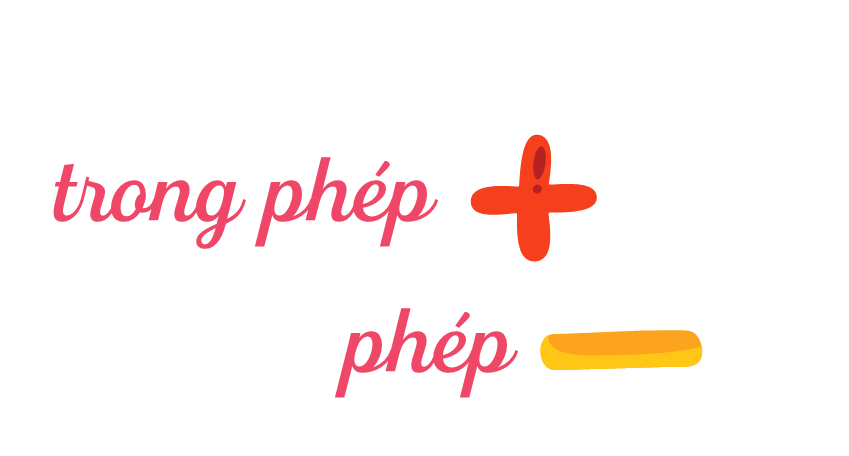 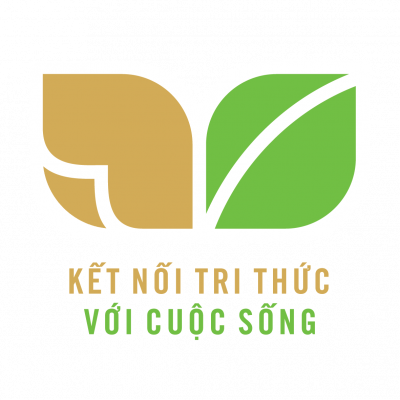 Bài 3Tìm thành phần
By DIỆU HIỀN
Tiết 1
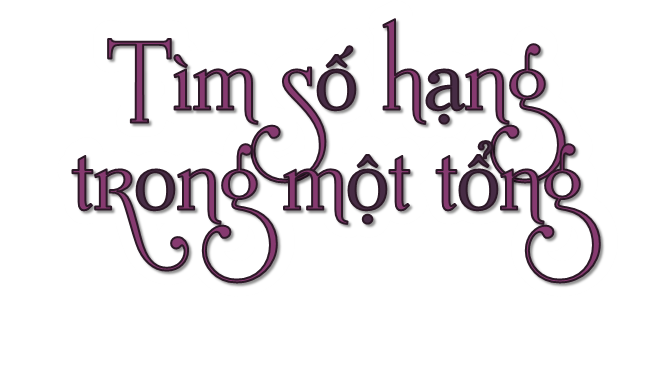 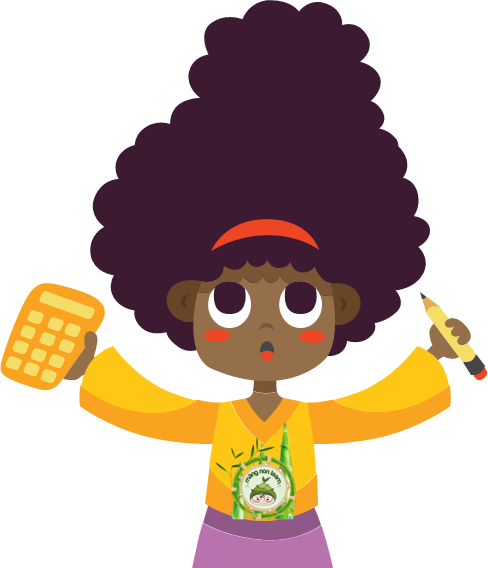 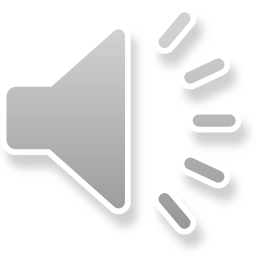 [Speaker Notes: Cre by Diệu Hiền]
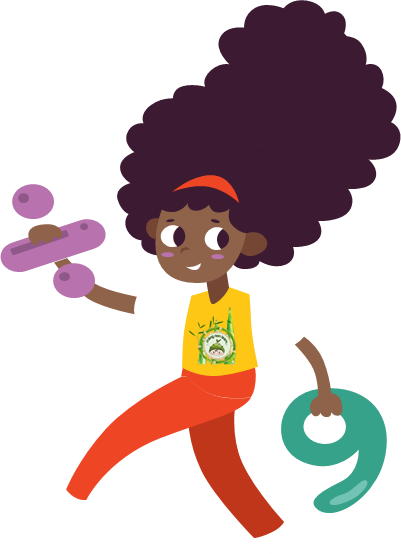 KHÁM
PHÁ
KHÁM 
PHÁ
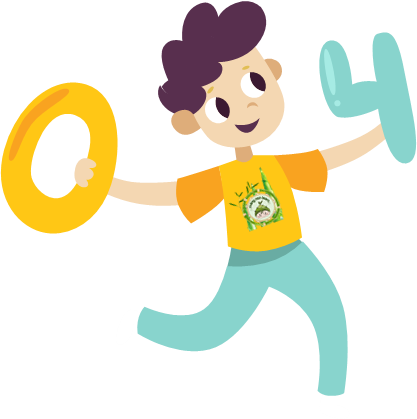 DIỆU HIỀN
Một túi có 14 quả táo gồm táo xanh và táo đỏ, trong đó có 10 quả táo xanh. Hỏi có bao nhiêu quả táo đỏ?
14
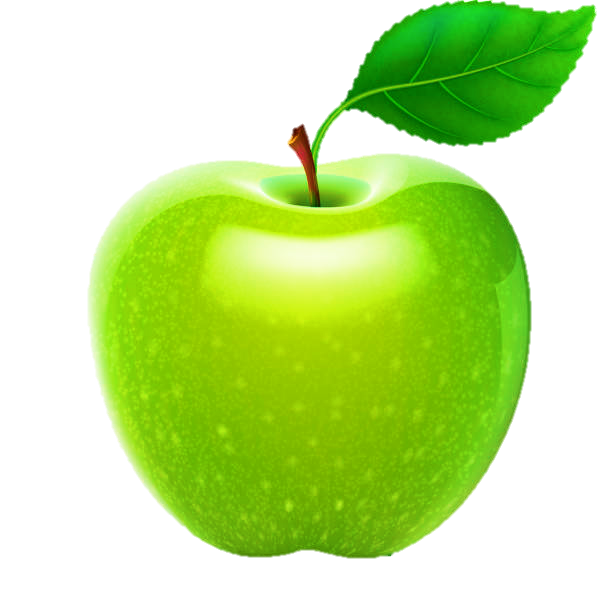 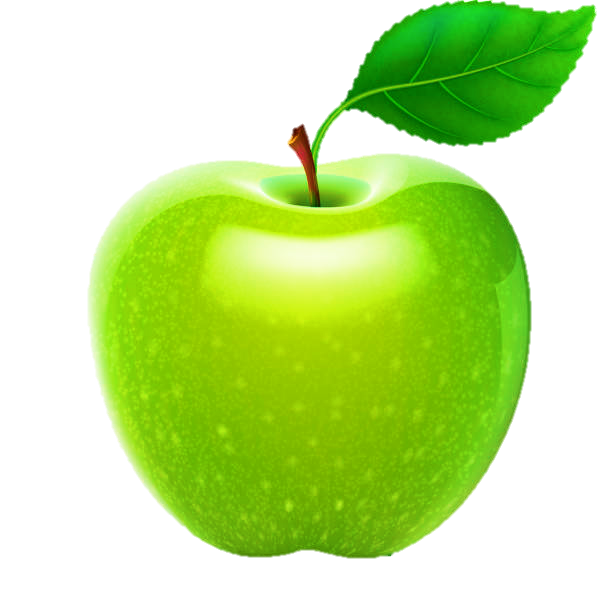 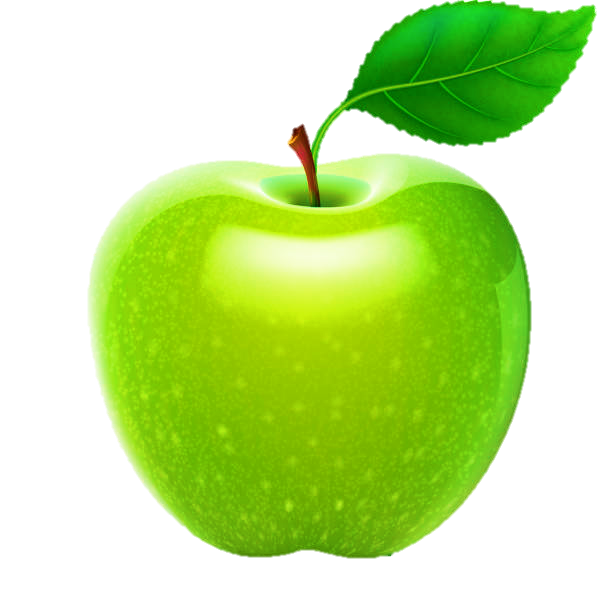 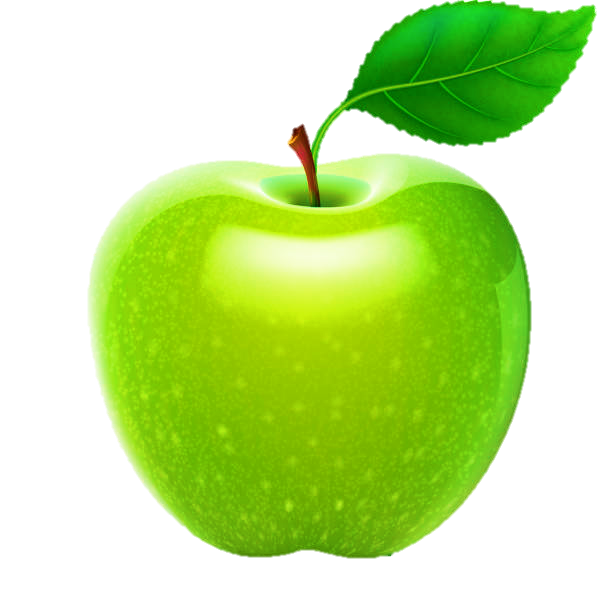 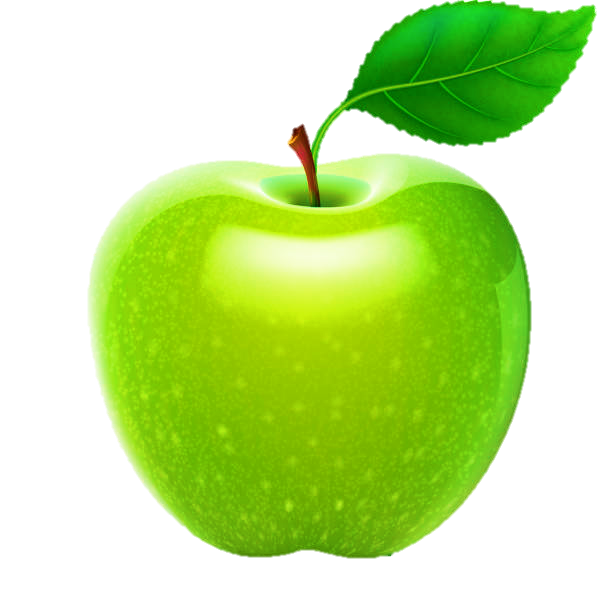 Táo đỏ
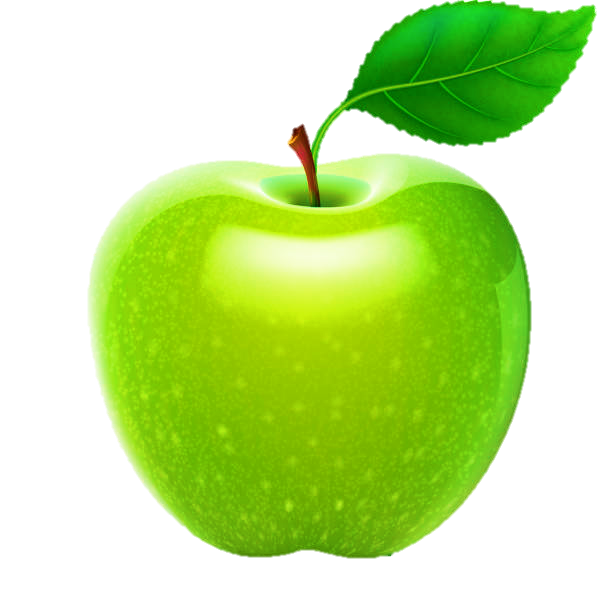 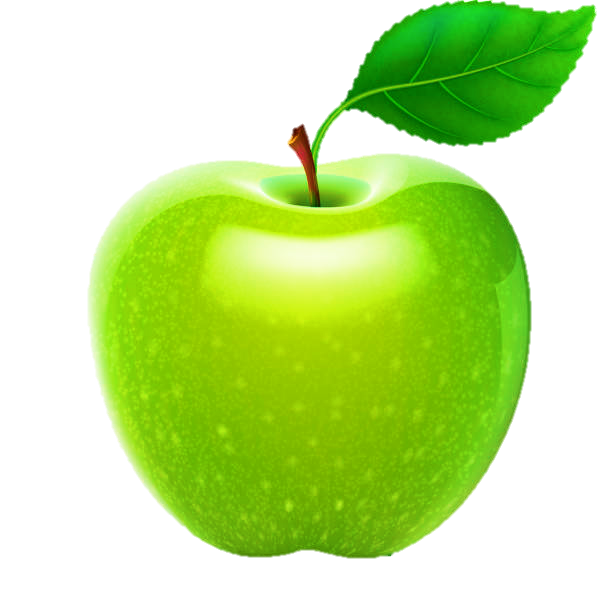 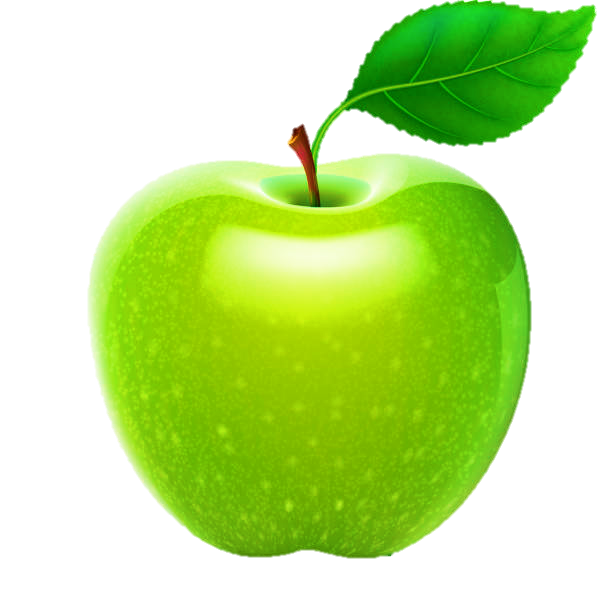 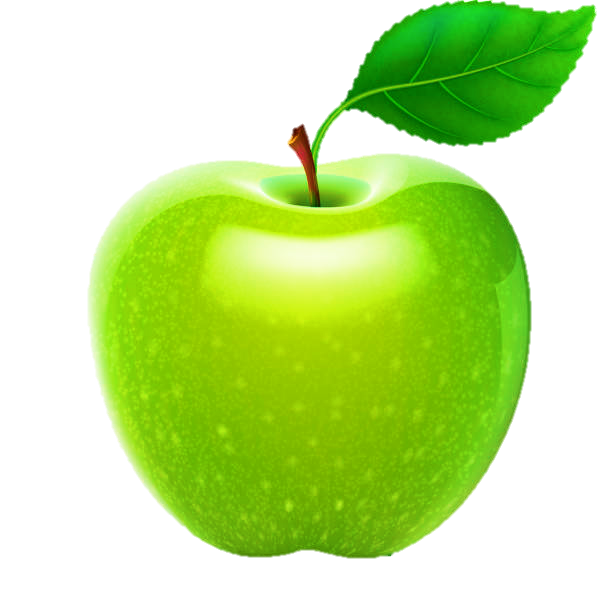 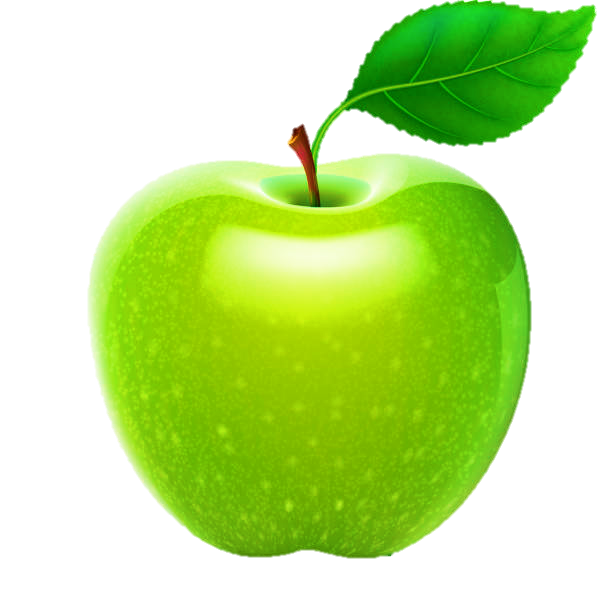 ?
10
* Số táo đỏ bằng tổng số táo trừ đi số táo xanh.* Số táo đỏ là:
14 – 10 = 4 (quả)
+
=
14
10
?
Số hạng
Số hạng
Tổng
Ghi nhớ
Muốn tìm số hạng, ta lấy tổng trừ đi số hạng kia.
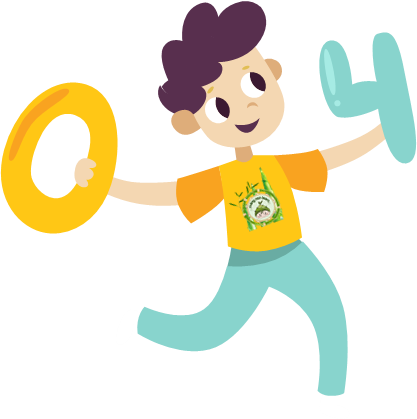 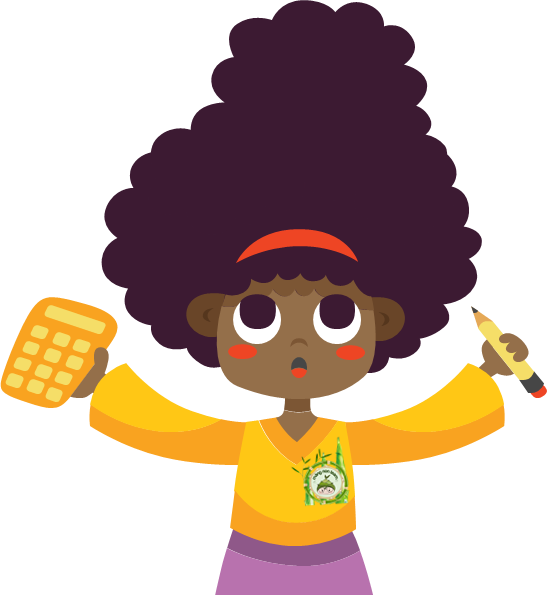 HOẠT ĐỘNG
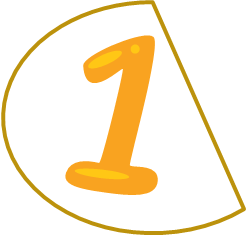 Tìm số hạng (theo mẫu).
DIỆU HIỀN
Mẫu:
+
10
=
26
?
26  -   10  =   16
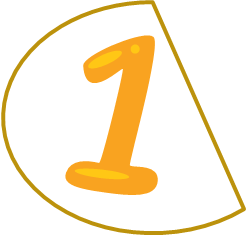 Tìm số hạng (theo mẫu).
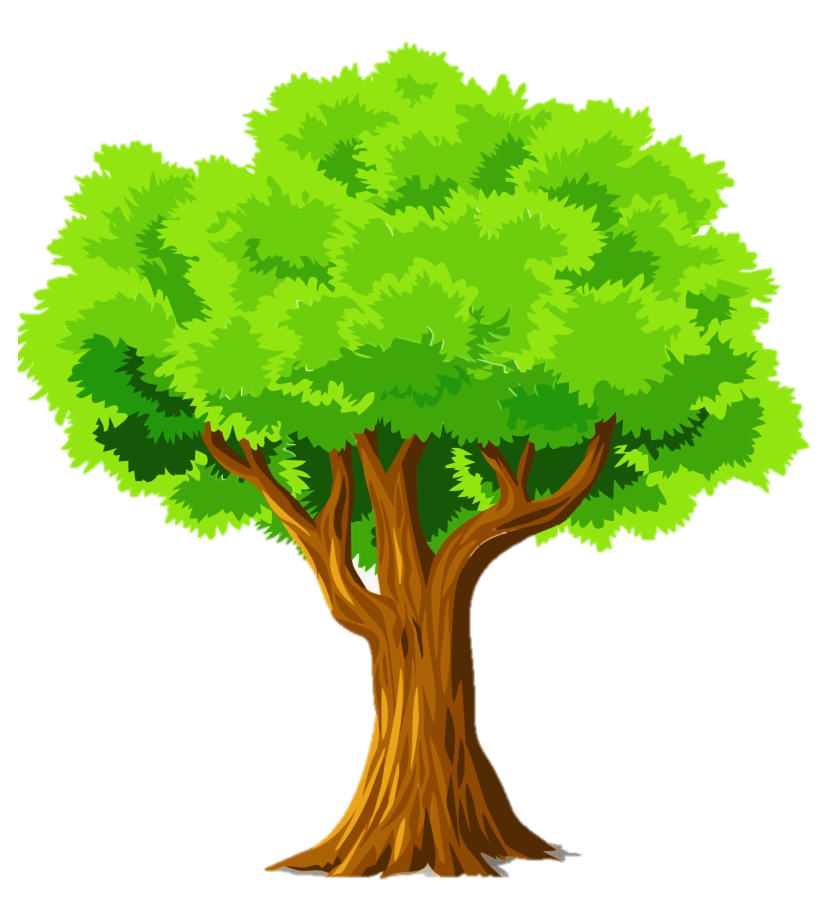 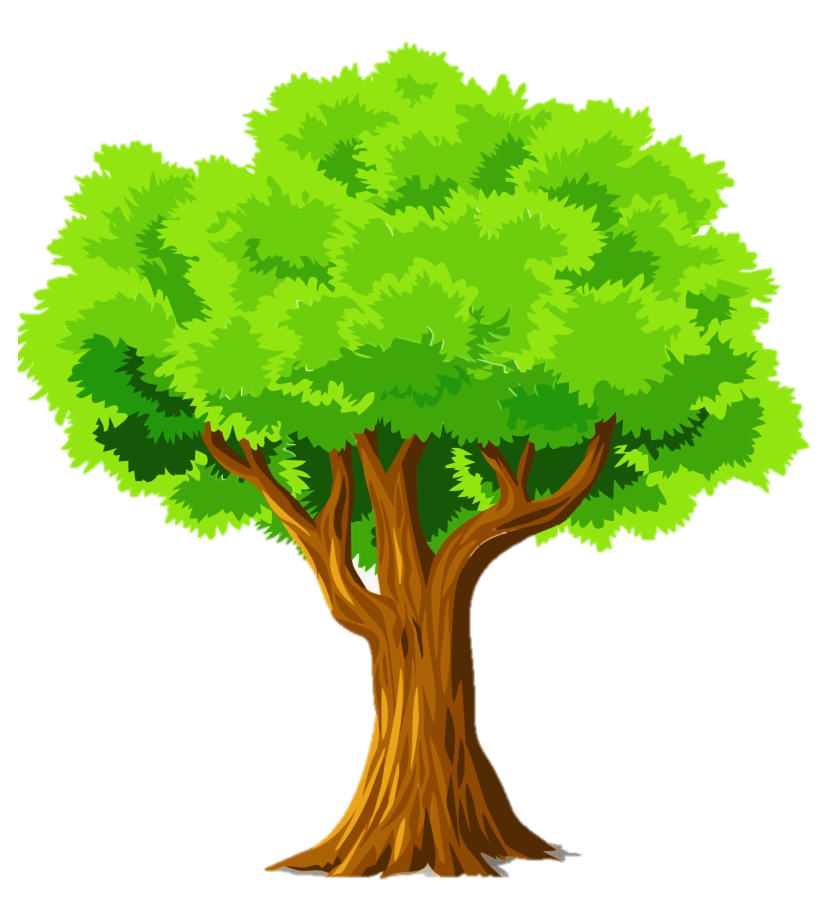 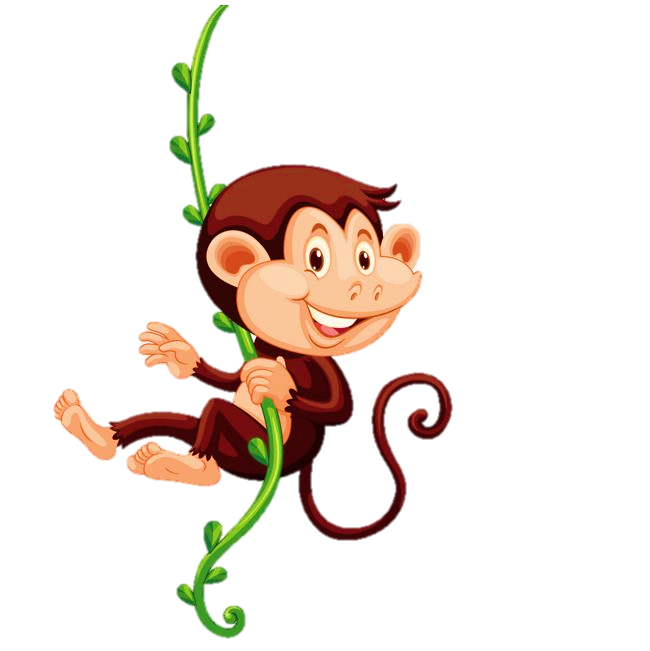 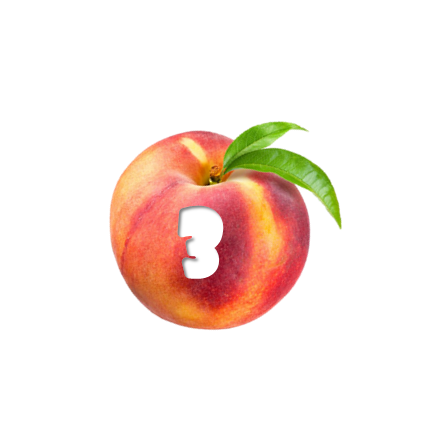 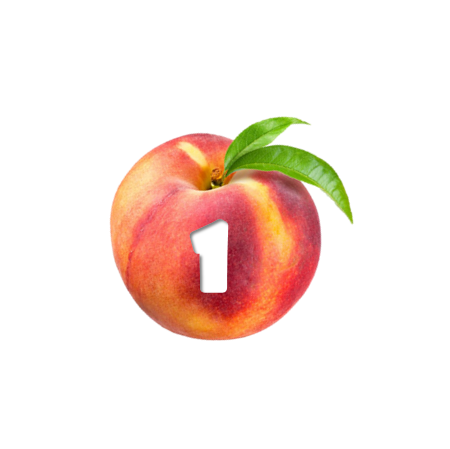 KHỈ HÁI ĐÀO
Khỉ hái đào
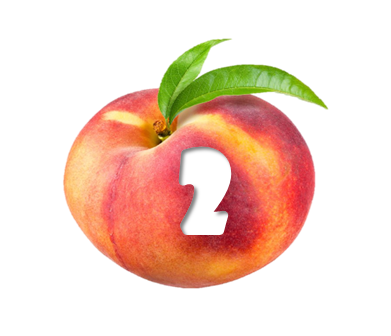 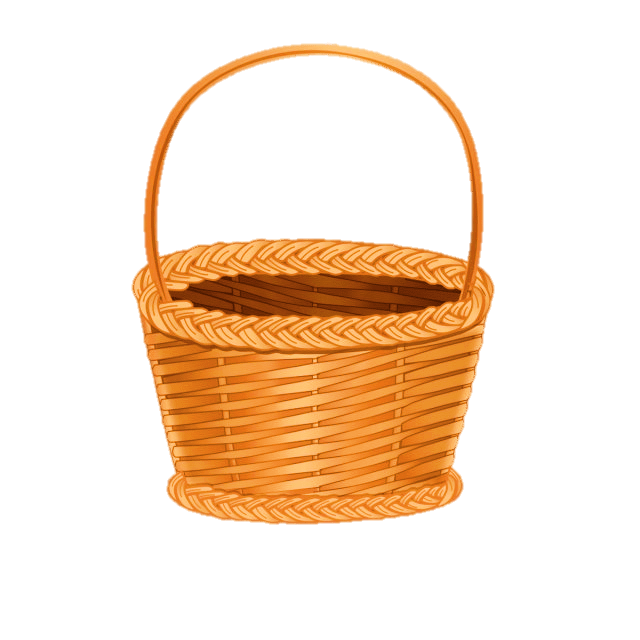 [Speaker Notes: Cre by Diệu Hiền]
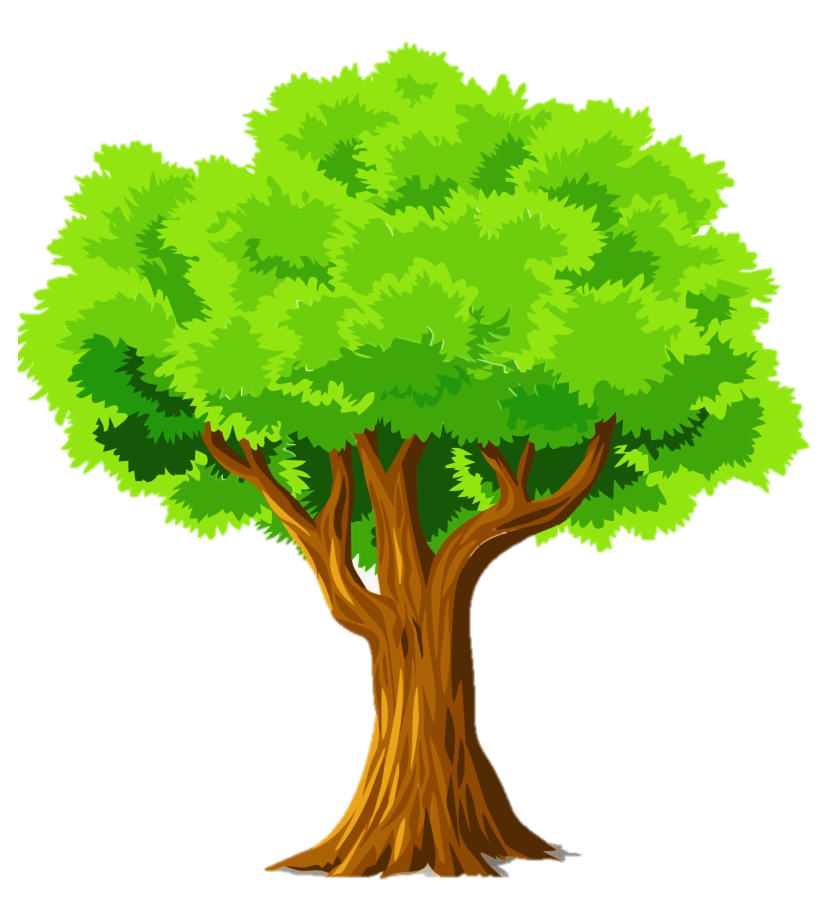 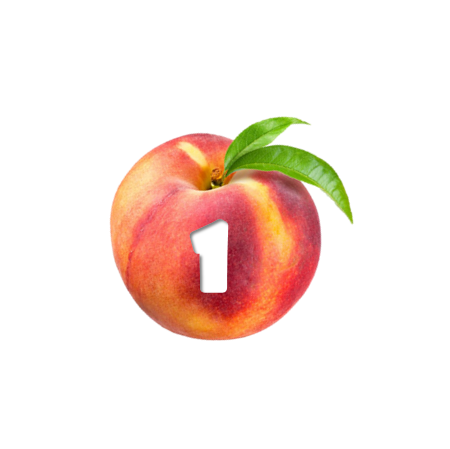 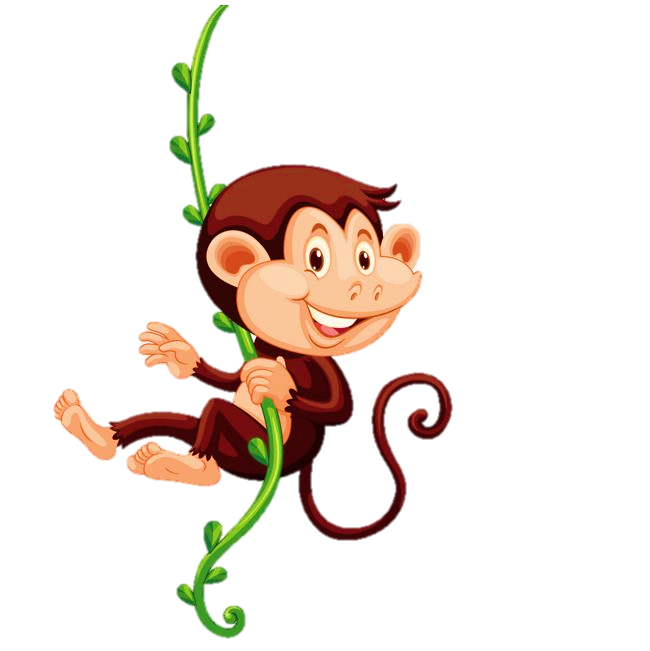 +
20
=
35
15
?
35  -   20  =   15
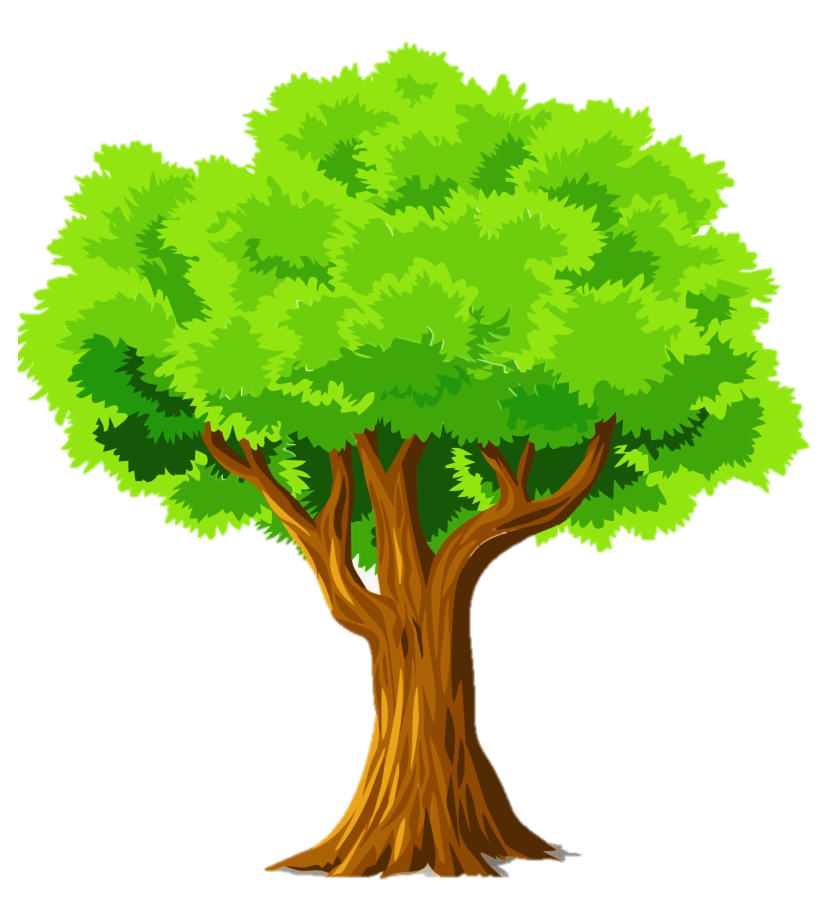 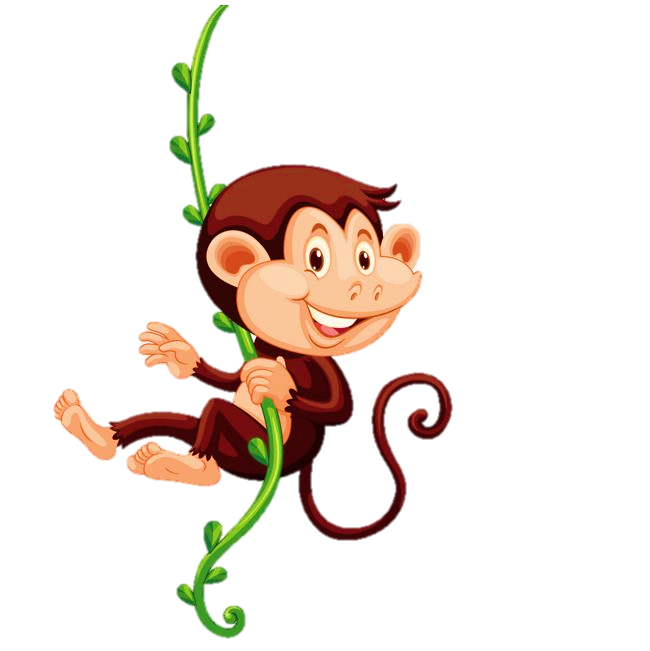 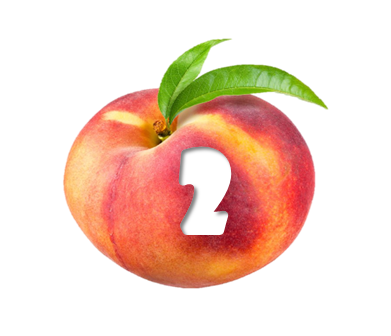 +
=
10
?
25
15
25  -   15  =   10
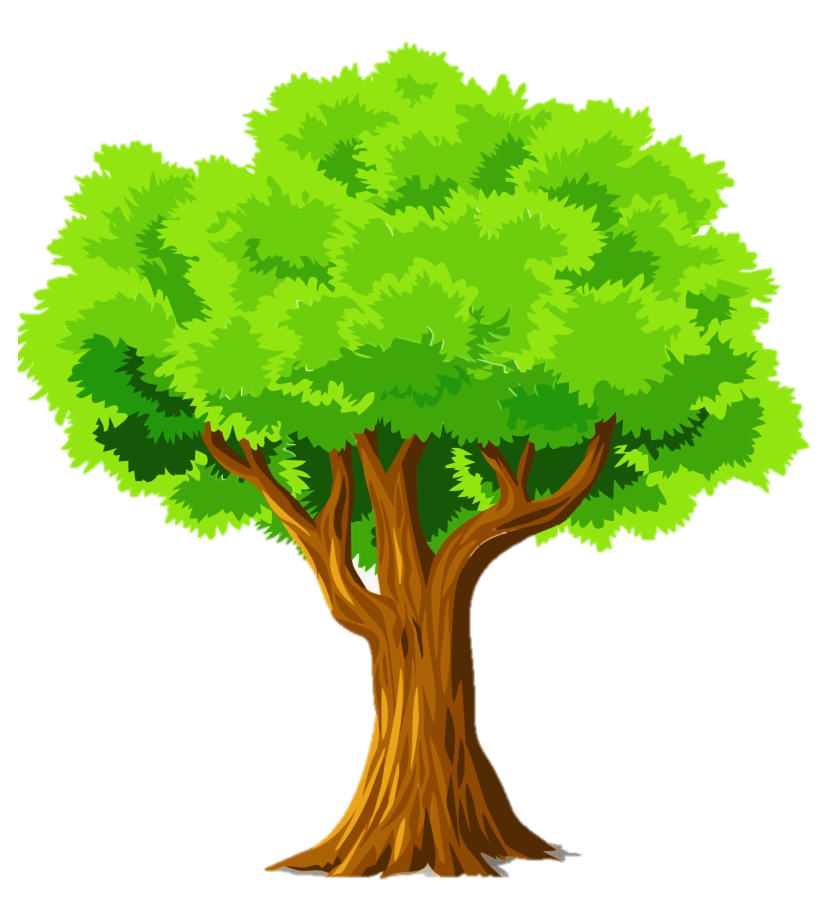 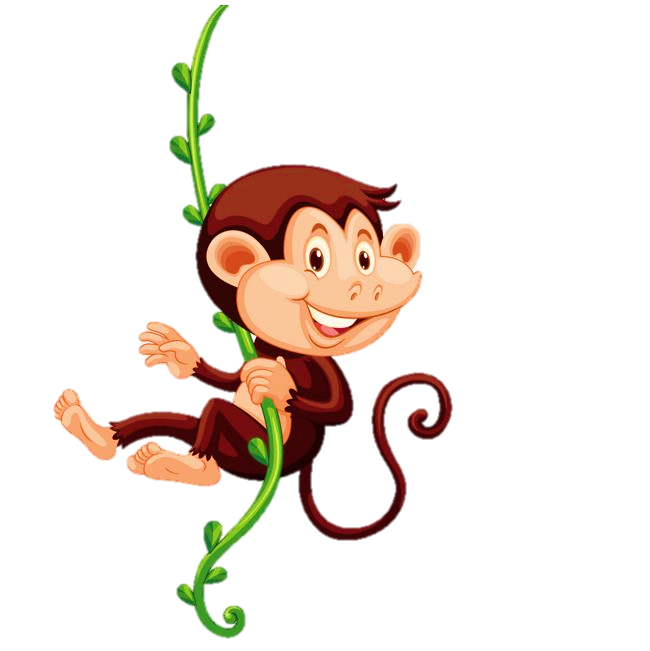 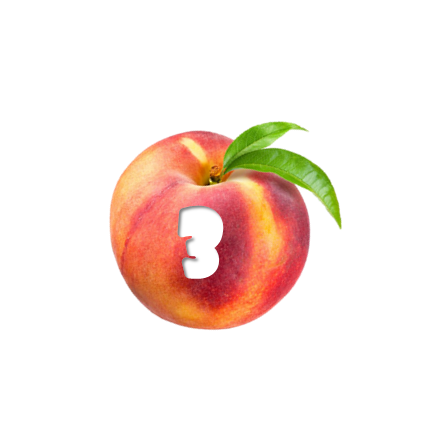 =
14
?
+
28
15
25  -   15  =   10
Số?
22
22
33
110
Hai bến có tất cả 65 thuyền để chở khách đi tham quan, trong đó bến thứ nhất có 40 thuyền. Hỏi bến thứ hai có bao nhiêu thuyền?
Tóm tắt
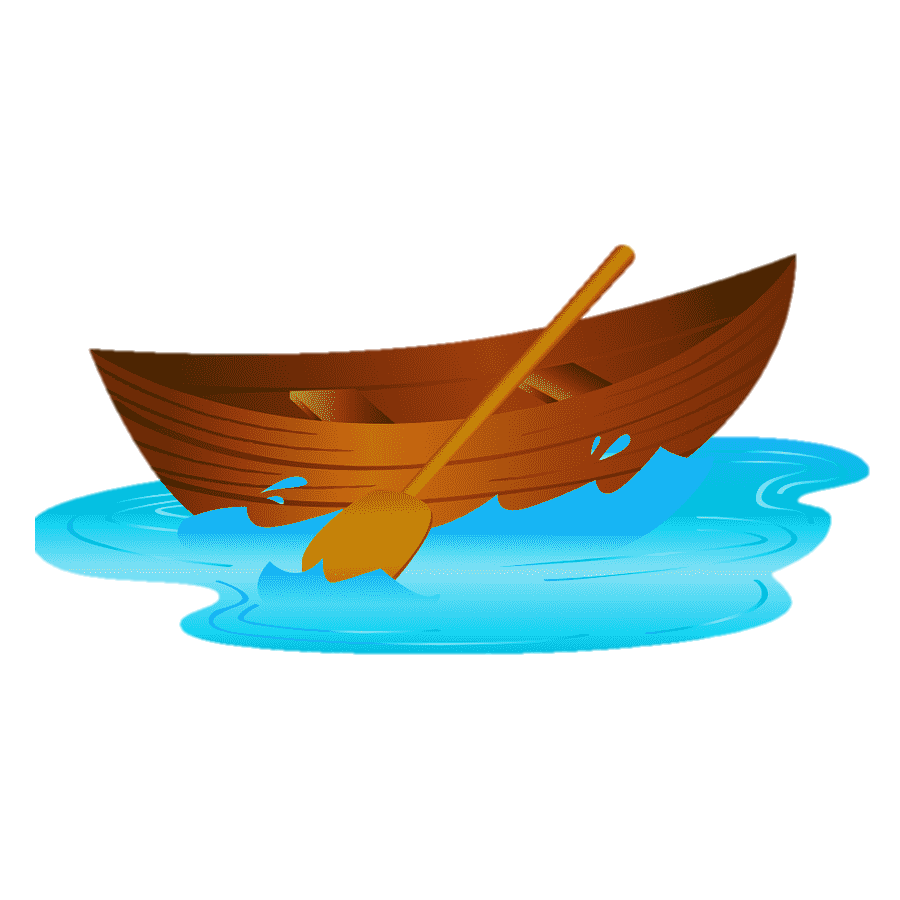 Hai bến 	  : 65
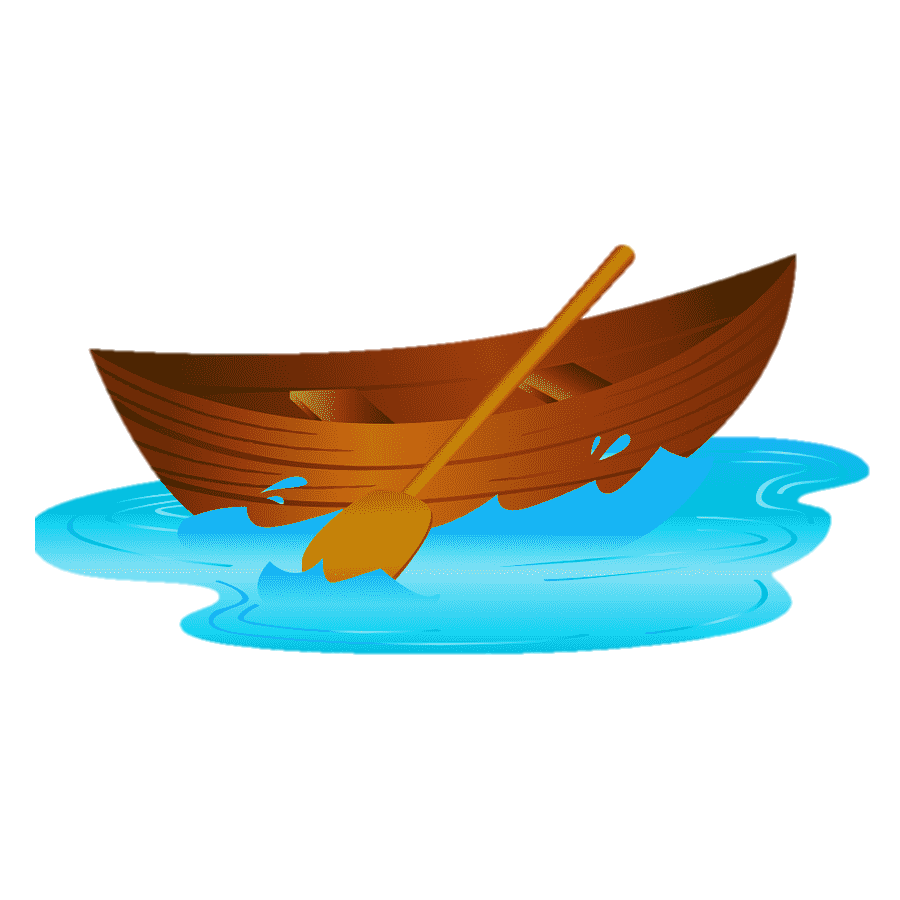 Bến thứ nhất : 40
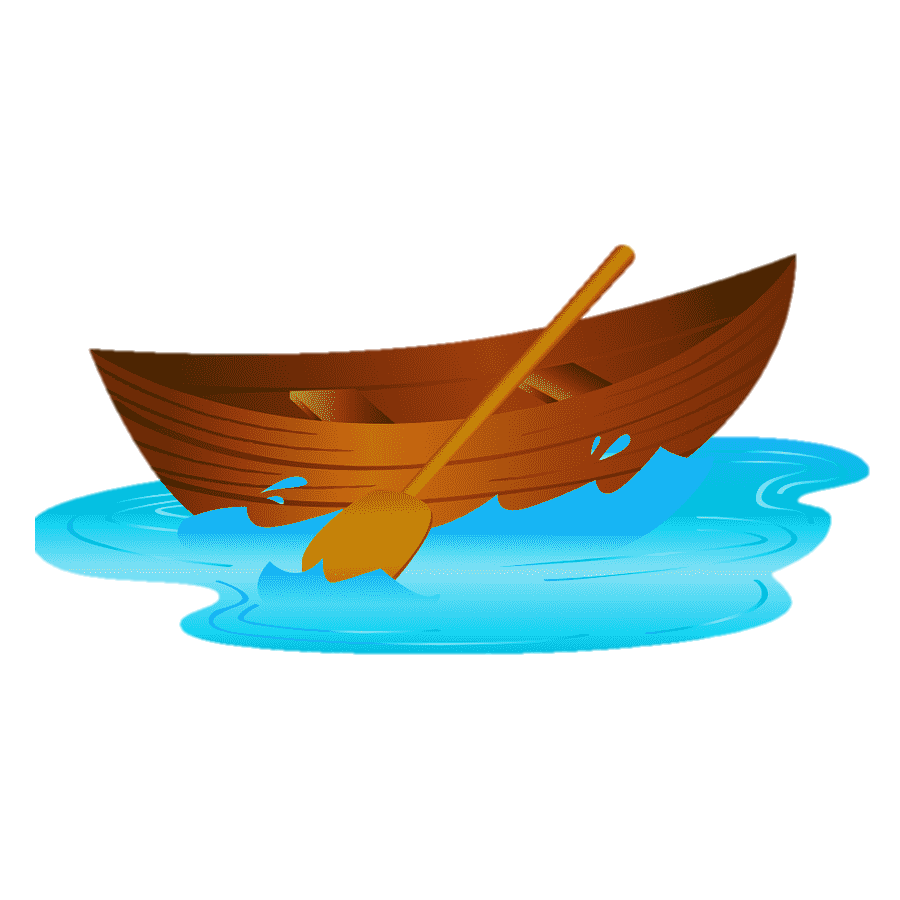 Bến thứ hai	  :  ?
Bài giải
Số thuyền bến thứ hai là:
65 – 40 = 25 (thuyền)
Đáp số: 25 thuyền
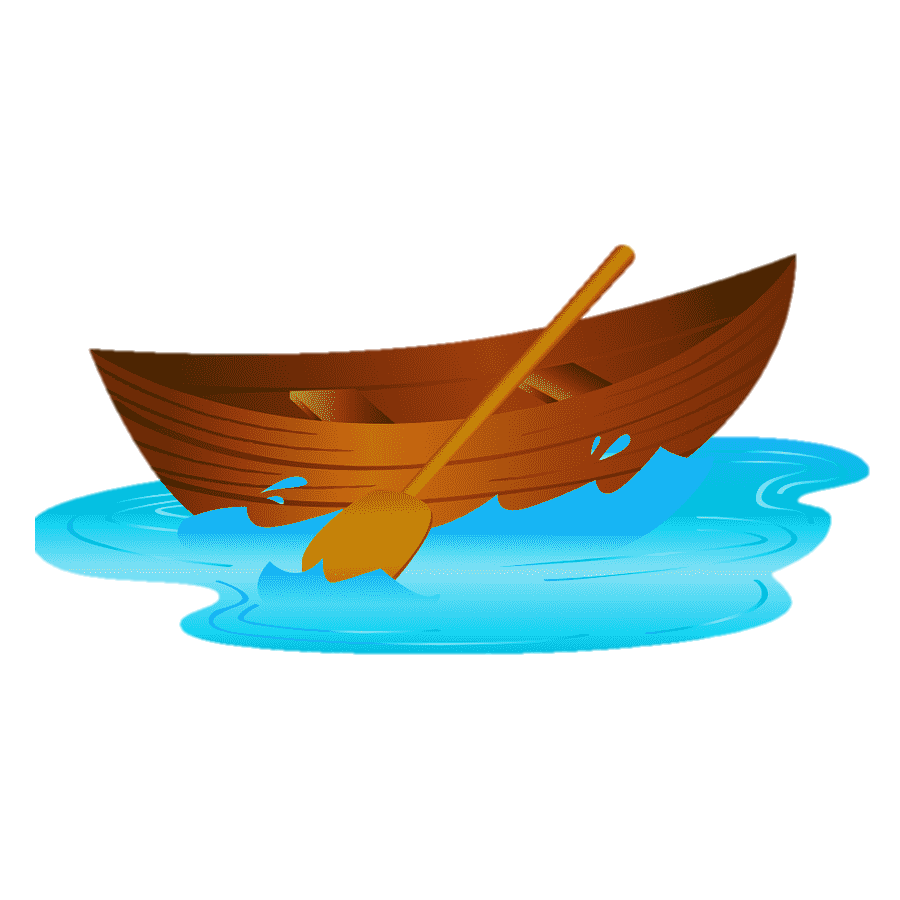 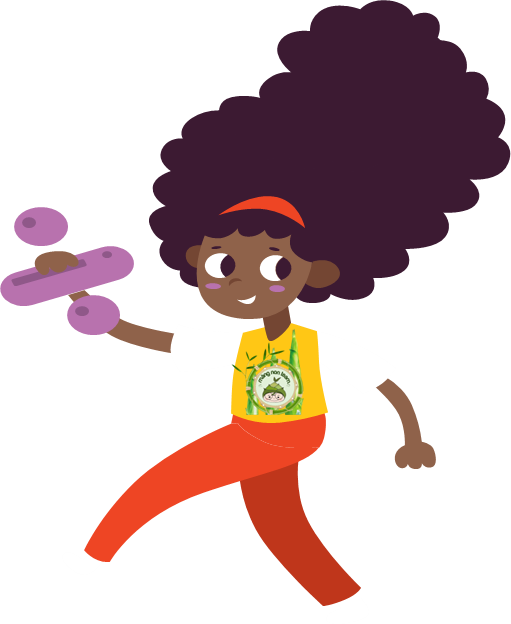 Củng cố
DIỆU HIỀN
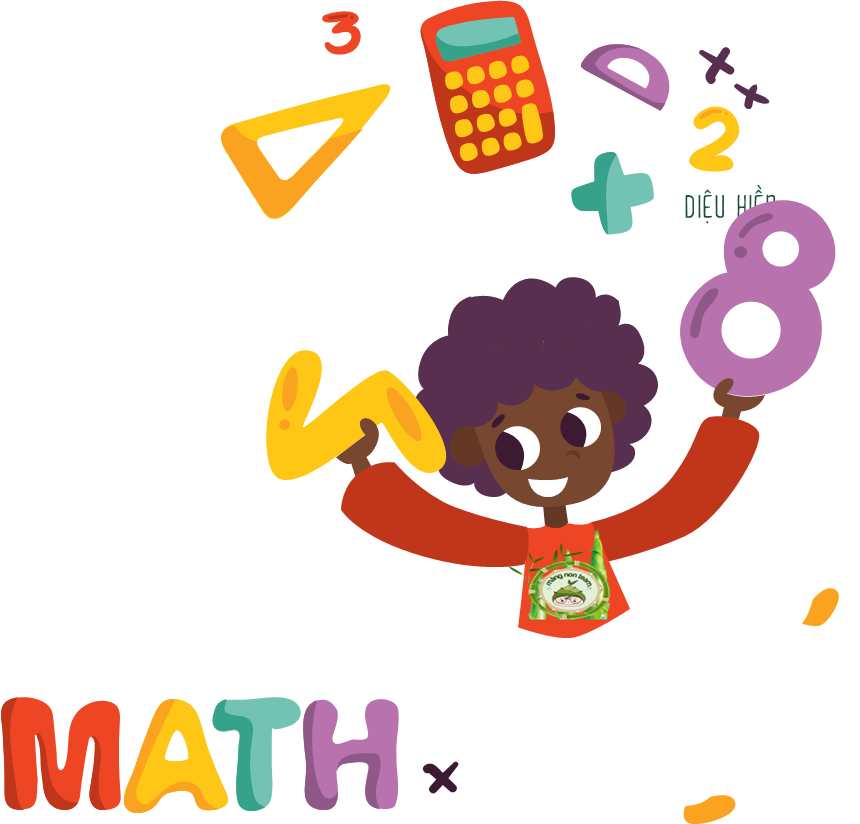 DẶN DÒ
DẶN DÒ